Z
Chọn ý đúng nhất:
*Con chữ Z cỡ vừa cao mấy ô li ?
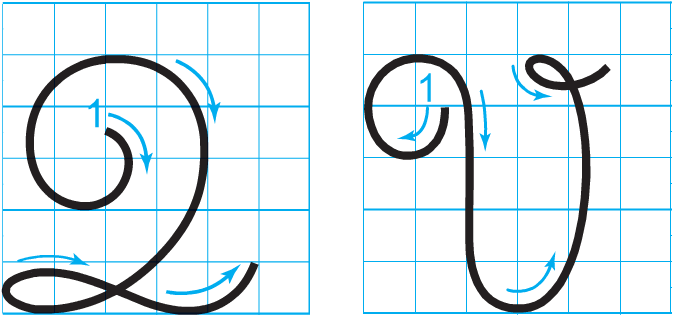 a) 4 ô li
b) 5 ô li
c) 6 ô li
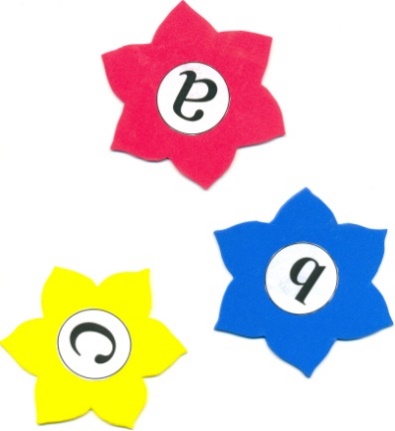 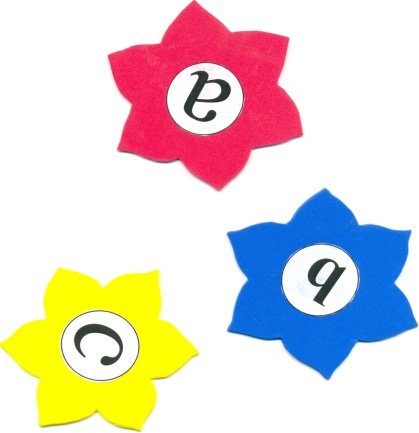 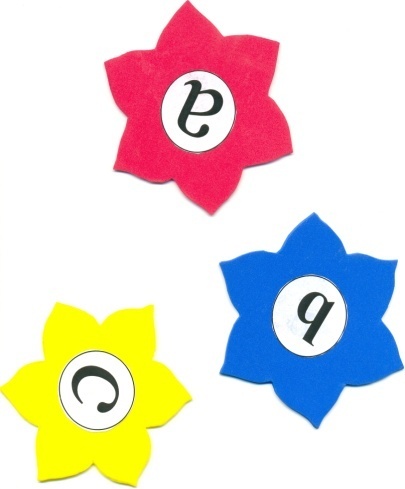 Z
Chọn ý đúng nhất:
*Con chữ Z cỡ nhỏ cao mấy ô li ?
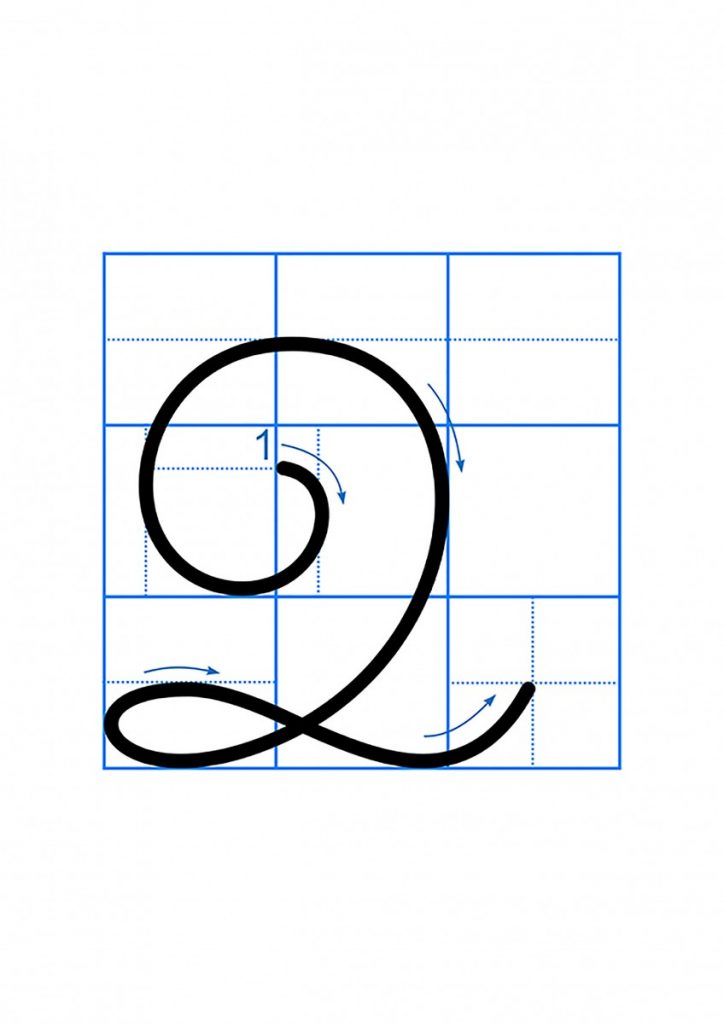 a) 2 ô li rưỡi
b) 4 ô li
c) 6 ô li
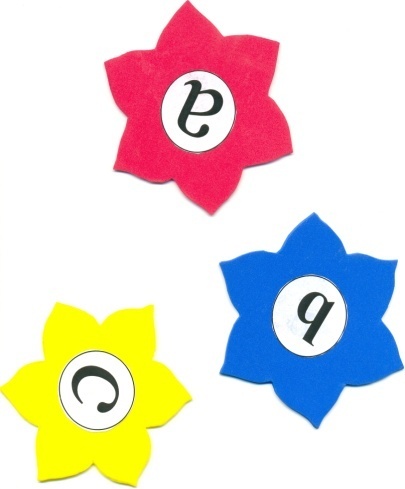 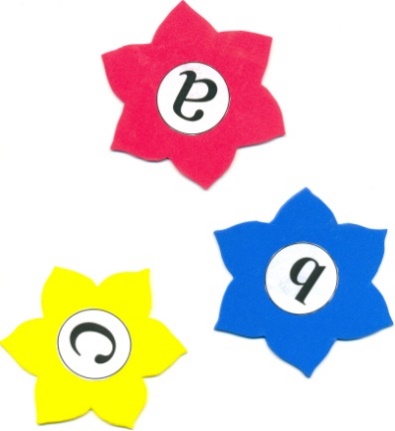 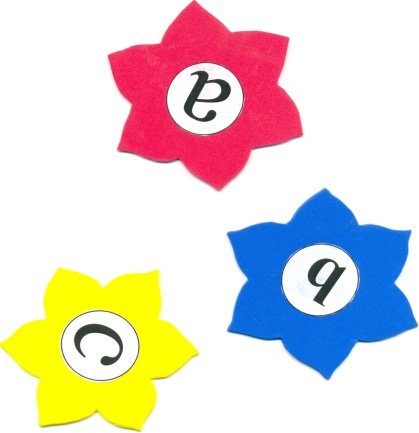 Z
Chọn ý đúng nhất:
*Con chữ Z gồm mấy nét?
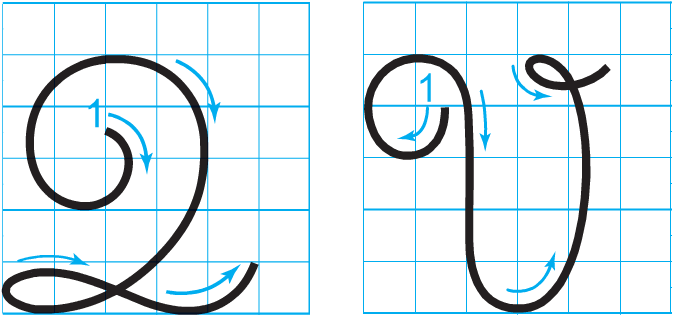 a) 1 nét
b) 2 nét
c)  3 nét
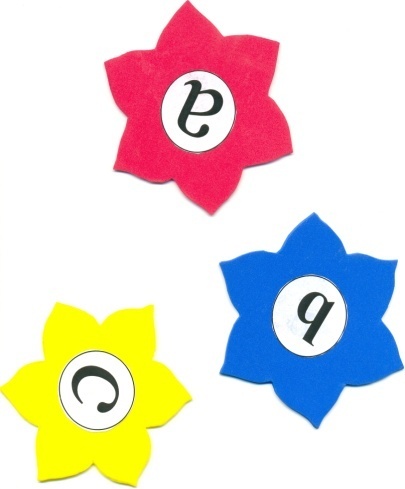 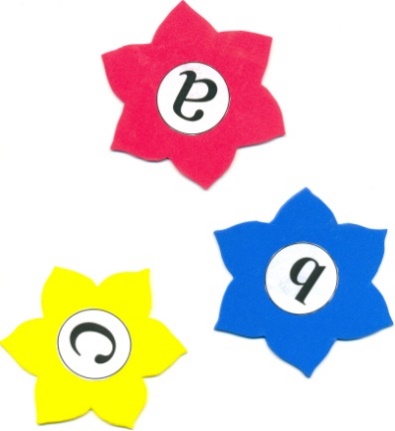 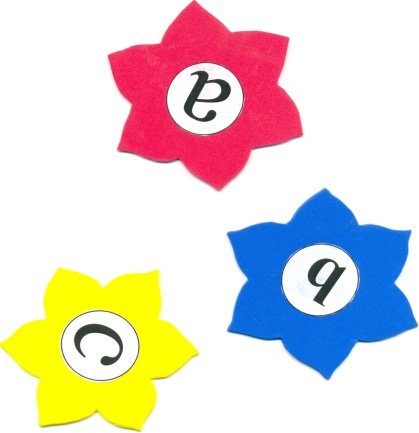 VIẾT ỨNG DỤNG
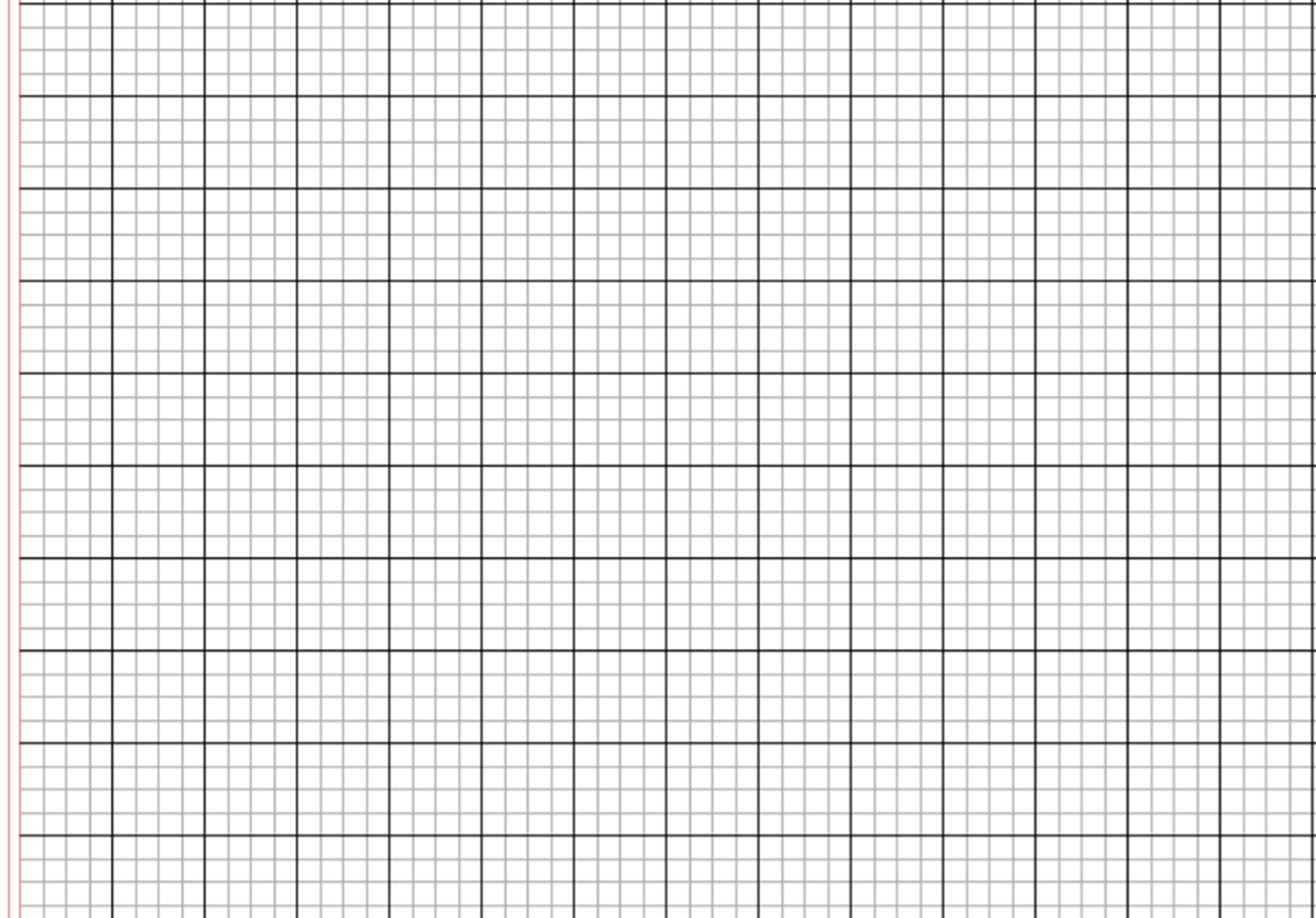 Tǟần ZuǬ Tỏan là wgưƟ aζ hùng ηỏ ǇuĔ.
Chữ cái nào được viết hoa?
 
b. Khoảng cách giữa các chữ ghi tiếng như thế nào?

c. Những chữ cái nào cao 2.5 li ?
 Chữ Z, T.
 Khoảng cách giữa các chữ ghi tiếng là 1 con chữ o.
 Chữ g, l, h.